Human Impacts
Global warming
Acid Rain	
Introduction of Exotic Species
Habitat Destruction
Overharvesting
Global Warming
How is this problem created?
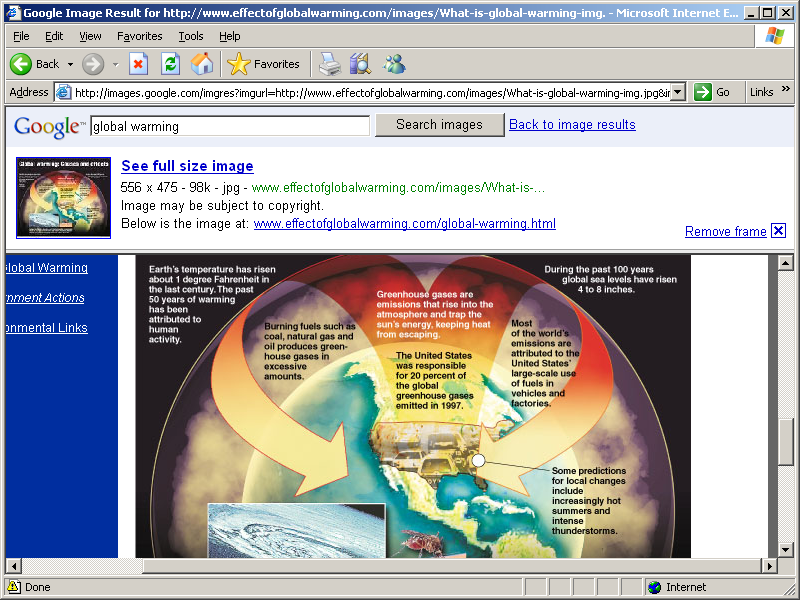 Effects
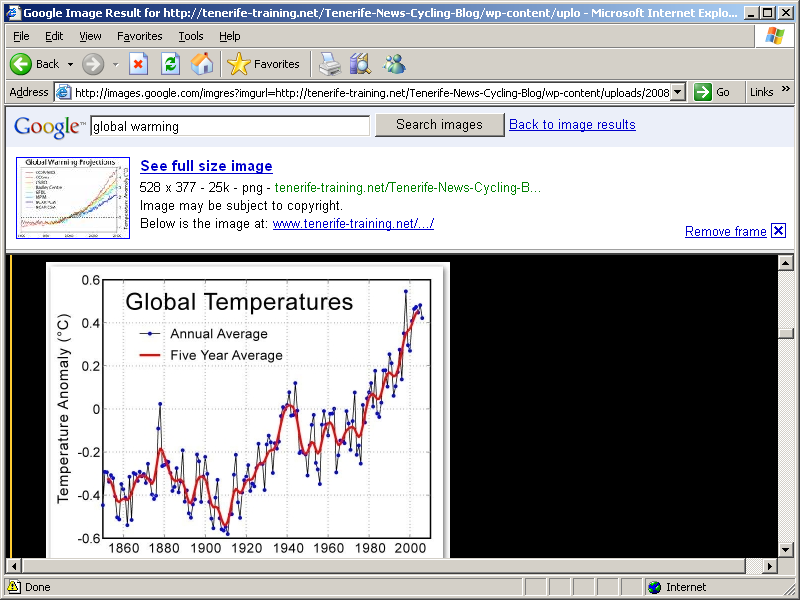 Global Warming vs. Greenhouse Effect
The greenhouse effect is the natural process that is unique to our planet
This process makes our planet warm enough to support life
The problem with global warming is too many greenhouse gases are being unnaturally produced by humans
Acid Rain
Damages leaves 
Releases toxic substances from soil compounds that are taken up by plant roots
Lowers pH of soil and streams, lakes, and rivers which also affects aquatic life
How is it formed?
Leaf damage
Introduction of Exotic Species
Introducing non-native plants or animals into new habitats
What’s wrong with that?
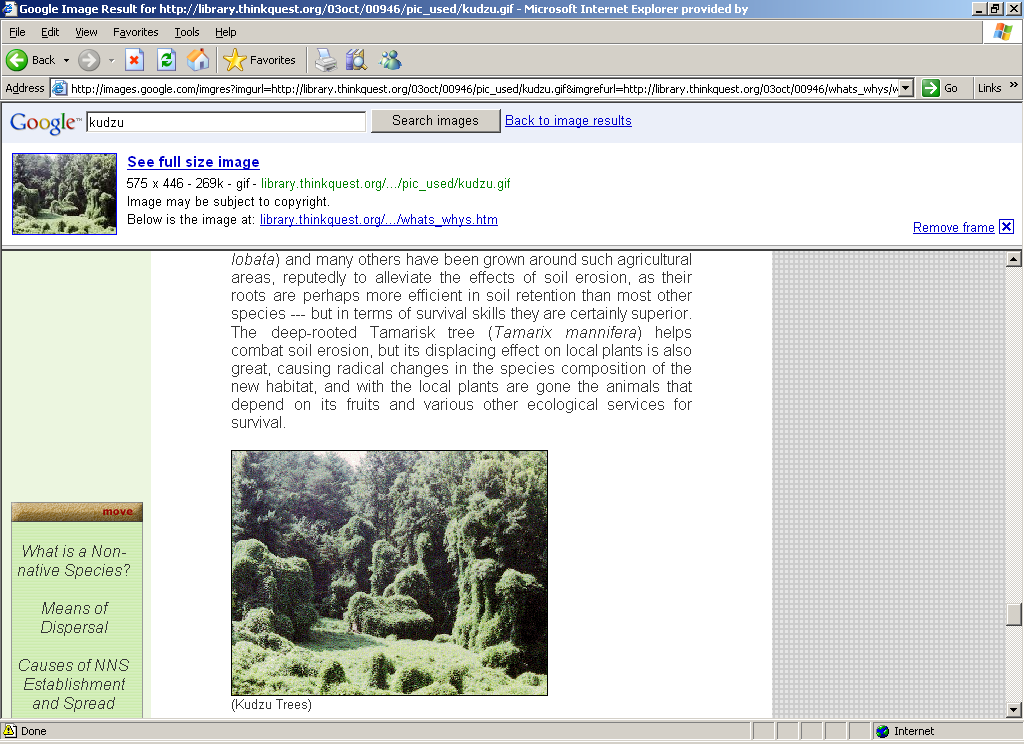 The Snakehead
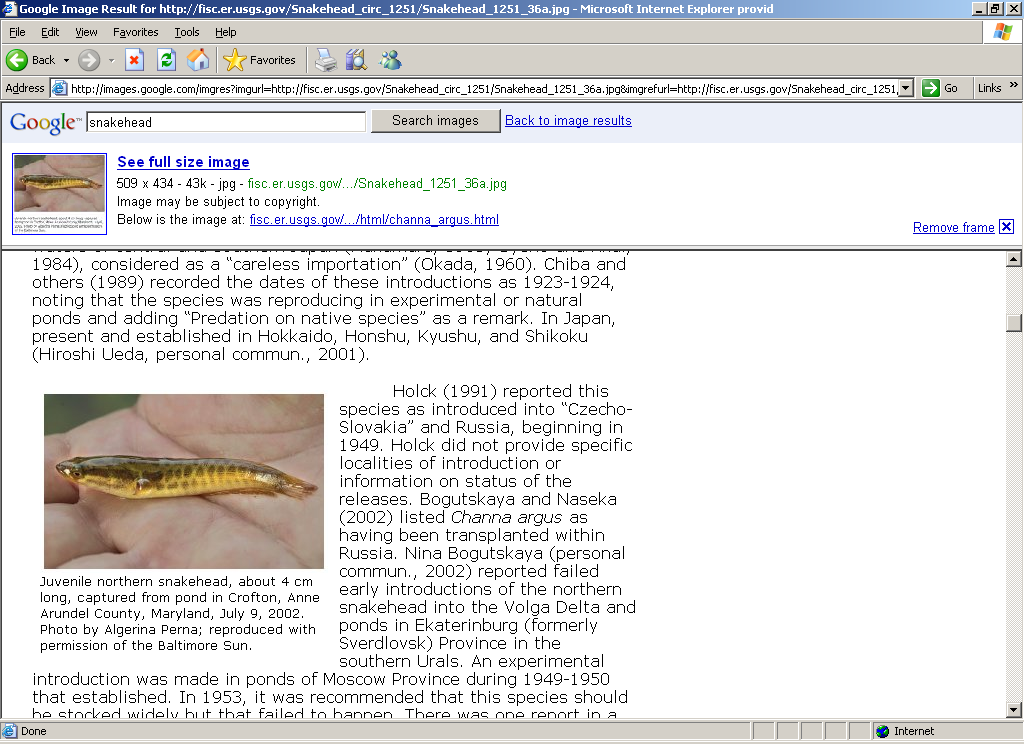 Habitat destruction
http://www.fws.gov/nc-es/mussel/carolheel.html
http://www.wcnc.com/news/countybycounty-union/stories/wcnc-ad-6_30_06-mussel.11b3619d.html
Over-harvesting
Taking too many organisms from a particular habitat
May lead to extinction
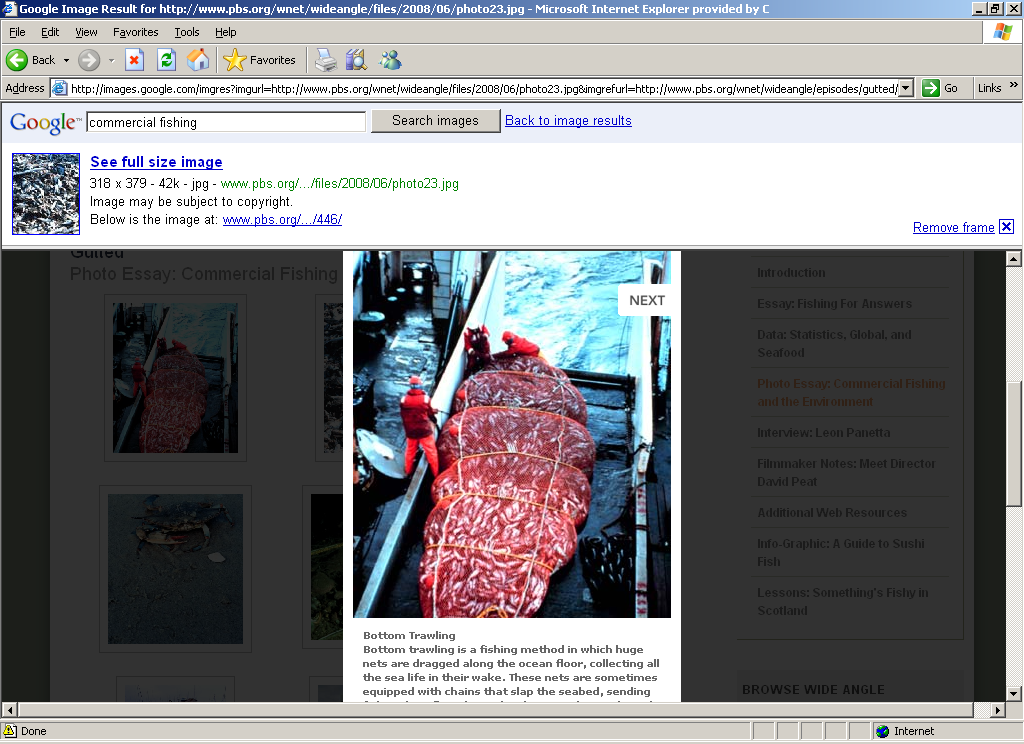